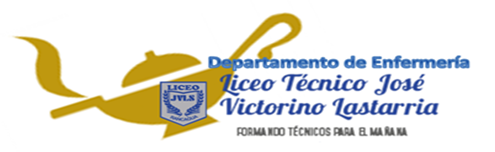 PREPARACION DE ENTORNO CLINICO
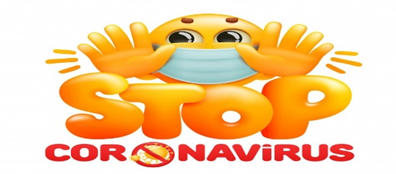 Clase correspondiente a la semana del 6 al 10 de abril de 2020.
Semana 4.
Curso: 4C - 4E .
Docente: Janeth Granados. E.U
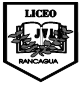 UNIDAD 0
CONTENIDO CORRESPONDIENTE SISTEMA DE REGISTRO 3RO MEDIO AÑO 2019.
PLAN DE CONTINGENCIA POR ESTALLIDO SOCIAL.
OBJETIVO
OA 6: 
Registrar información, en forma digital  y manual, relativa al control de salud de las personas bajo su cuidado, y relativa a procedimientos administrativos de ingreso, permanencia y egreso de establecimientos de salud o estadía, resguardando la privacidad de las personas.


DE LA CLASE:
Repasar las acciones específicas relativas al Servicio de Orientación Médica y Estadística (SOME) del Centro de Salud, promoviendo la  la conectividad de los pacientes y el sistema de salud.
S.O.M.E
Servicio de Orientación Medico Estadístico

El S.O.M.E, es la puerta de entrada a todas las prestaciones otorgadas por el CESFAM, pues tiene a cargo la gestión de agenda de todos/as los/as funcionarios/as, a fin de entregar fechas y horarios de citas de la manera más adecuada posible
FUNCIONES.
Orientar e informar al público sobre todos los aspectos de la atención hospitalaria, en general y sobre los procedimientos de admisión, en especial.

Efectuar las citaciones de los pacientes, de acuerdo con las disponibilidades de horas de atención, mediante las inscripciones correspondientes.

Velar por la confección, custodia, conservación y distribución de las historias clínicas, elaborando aquellos informes relacionados con éstas, que disponga el Director del Hospital.

Mantener sistemas de registros actualizados de las brechas que se produzcan entre la Oferta y Demanda de atenciones.
ACTIVIDADES DEL S.O.M.E.
Admisión y Ficheros.
Estadística.
Coordinación.
TICS
Las tecnologías de la información y comunicación, conocidas popularmente como TICs, son el conjunto de herramientas que se utilizan para la transmisión, procesamiento y almacenamiento digitalizado de la información.
BENEFICIOS DE LOS TICS
El paso del uso del  papel a el sistema  es un avance en la gestión de el historial médico.

Ingresar los  datos en un sistema informático consume mucho menos tiempo que los métodos basados ​​en ficha clínica de papel. 

Se disminuye  el riesgo de  cometer errores en los datos del paciente. 

También amplia el acceso a los registros de salud digitalizados de forma instantánea por medio de cualquier dispositivo  y de cualquier especialista aumentando la eficiencia y la productividad.
ACTIVIDAD DE REPASO # 4
Responda las siguientes preguntas, en su cuaderno y envíelas al  email: janeth.granados@liceo-victorinolastarria.cl.
Fecha de entrega: Martes 22 de Abril de 2020.


Describa las actividades del S.O.M.E.
Que significa TeleMedicina?.
Que es Big Data en salud?.